Mrs. Mann’s 
Second Grade News
February 5-9
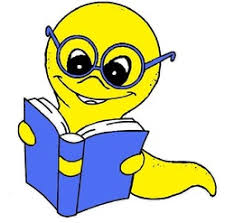 Classroom Learning Goals
Math:  This week in math we will be working on subtraction with regrouping. We want our students to be able to demonstrate mastery in subtraction with regrouping. . 
 Reading:  We want our students to understand story elements.  The students need to understand the emotions and feelings of characters.  They need to understand how the setting can change the mood of a story and how the problem can affect character traits and emotions. 

Social Studies/Science: Students will use Tall Tale stem kits to create and  build.
Homework for the Week
Read daily and sign Reading Log. 
Practice Math Facts  and Fry phrases daily  
Math practice page due Friday

Spelling Words:  
This week we will be working on Prefixes and Suffixes
Words: pretest, rewrite, reread, dislike, undo, teacher, friendly, careful, helping,  jumped
Important Dates: Feb. 14- Valentine's Day party will be 12:00-1:00
	
Feb. 19- President’s Day holiday      Feb. 28- Early Release 11:30
Specials Schedule  2:00-2:45
Monday: Ready Bodies                Tuesday: Technology
Wednesday and Thursday : PE       Friday:  Music